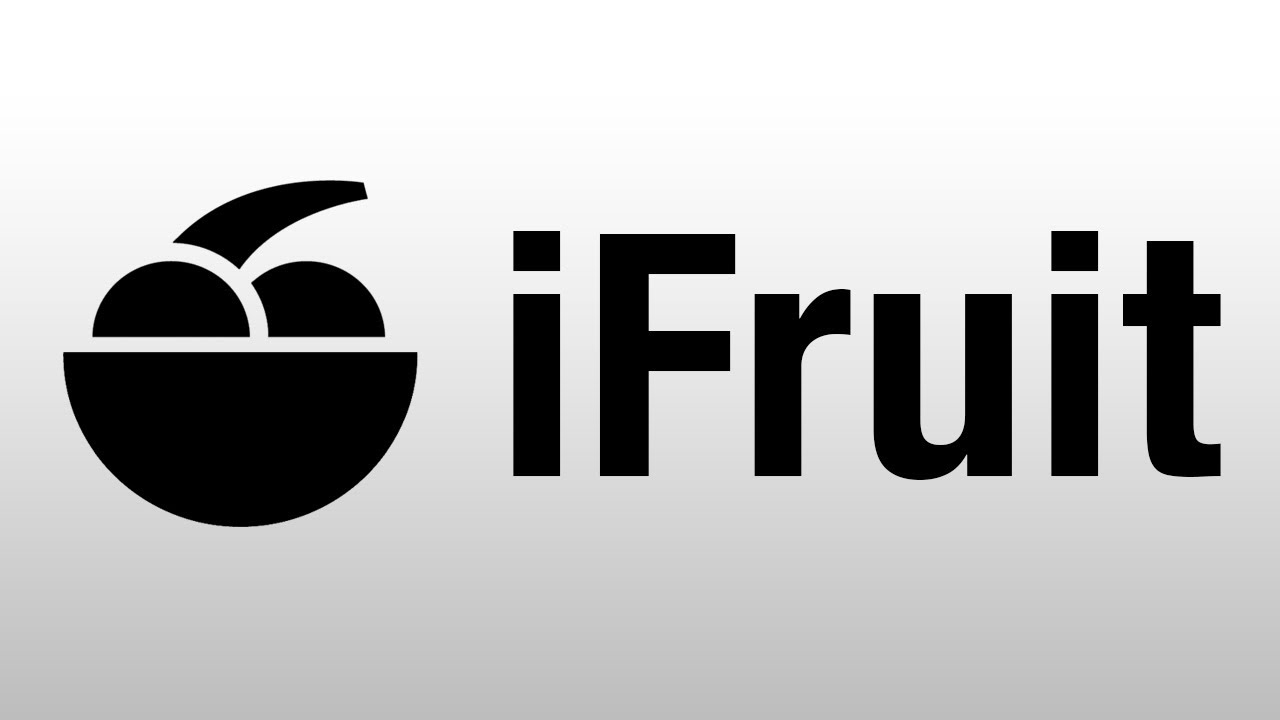 iFruit,lo smartphone che fa per te.
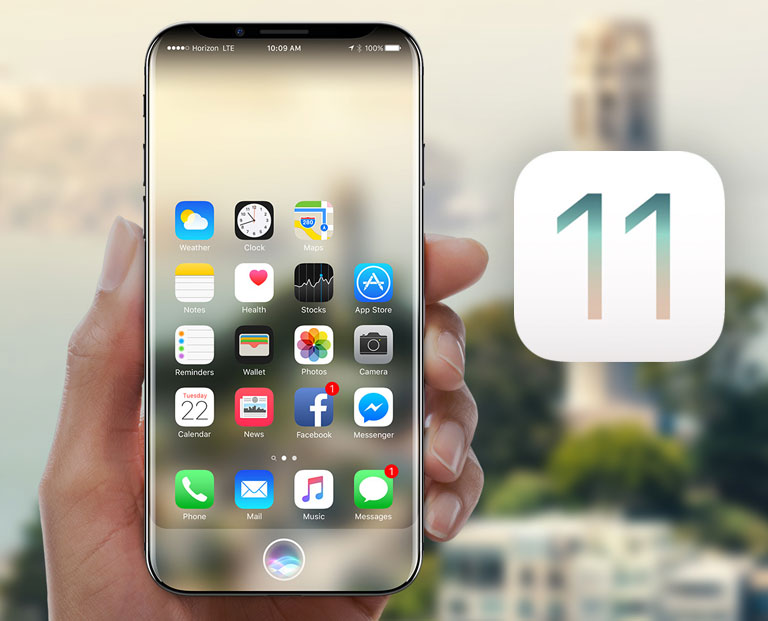 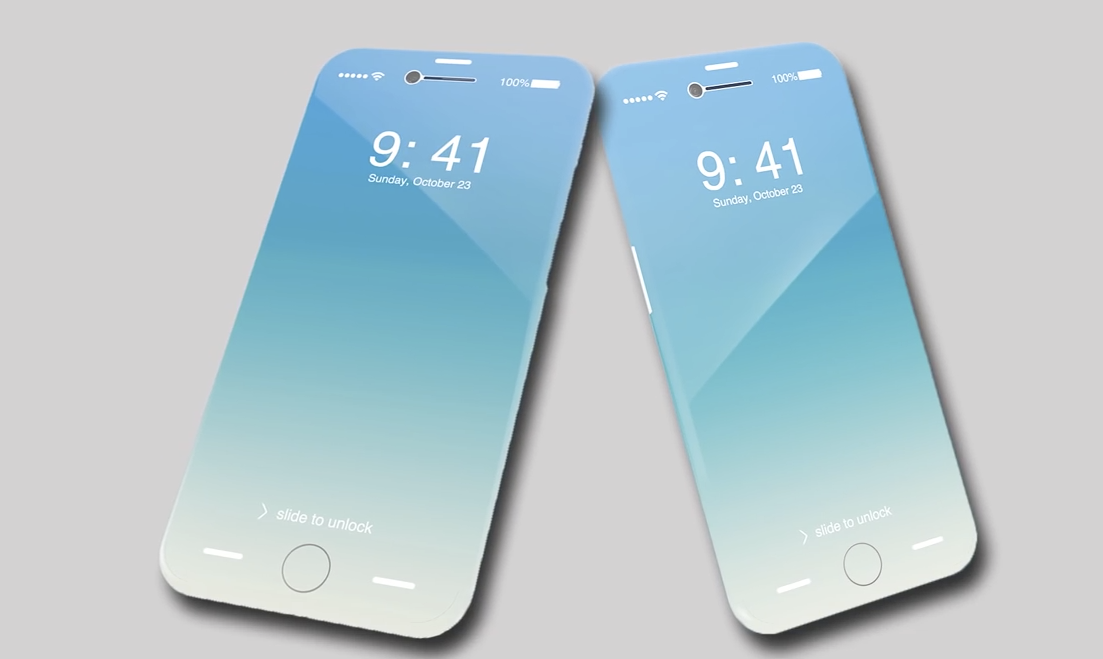 La nostra azienda produce e vende smartphone di ultima generazione, in grado di soddisfare qualsiasi bisogno. 
Gli iFruit, sono dotati di fotocamera ad alta risoluzione interna ed esterna. Lo schermo è interamente trasparente ed ha una misura superiore ai 10 pollici. 
Sono subacquei e molto resistenti (abbiamo brevettato micro protezioni con materiali innovativi praticamente indistruttibili) 
La produzione si trova a Dubai, ma vendiamo in tutto il mondo.
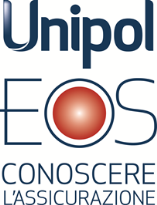 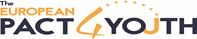 Noi, come azienda siamo sempre riusciti ad ottenere ottimi risultati.  Abbiamo creato molti dispositivi,uno migliore dell’altro.
Il nostro obiettivo è ottenere sempre  più prodotti inimmaginabili e soddisfacenti.
Tuttavia i rischi di una impresa come la nostra sono numerosi: alcuni arginabili dalle azioni di prevenzione, per altri è necessario confrontarsi con il mercato assicurativo, per altri ancora accantoniamo ogni anno un fondo dedicato proprio ai rischi imprevisti.


SCEGLI iFruit, ne resterai più che soddisfatto !!!                                                                                       
                                                        1g, vespucci, milano